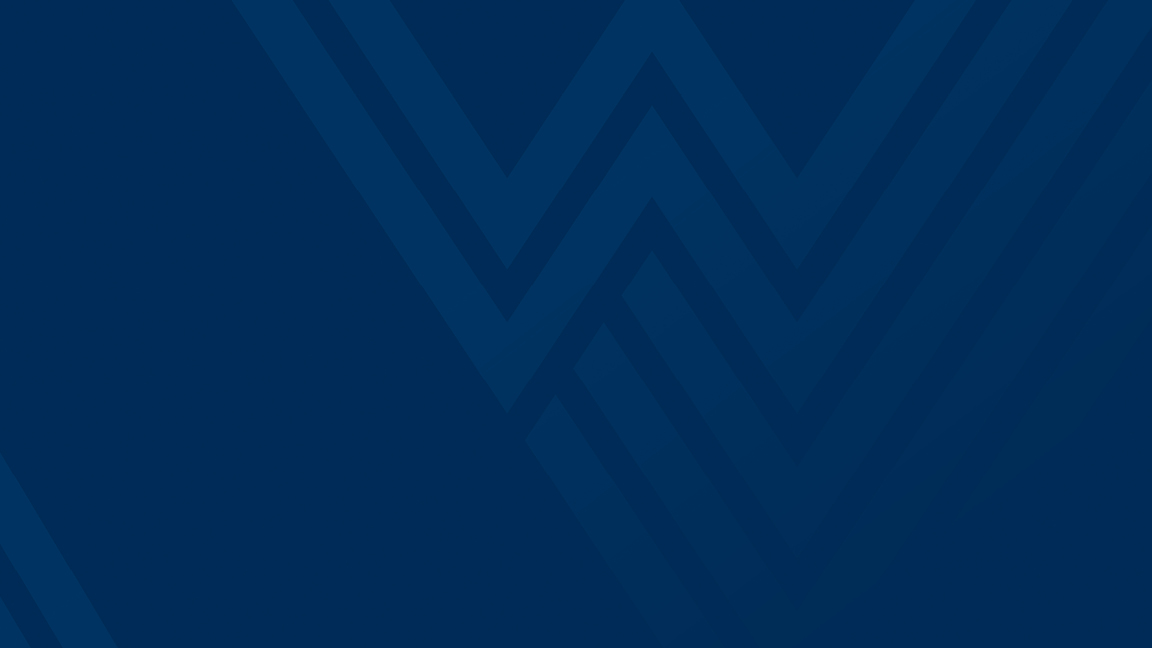 KEY COMMUNICATORS MEETING  
AGENDA / Wednesday, Jan. 13, 2021
/ Special Guests: Travis Mollohan & Rocco Fucillo, Legislative Update
/ University Update: Sharon
/ Legislative Communications: Ann Berry
/ Vaccine Distribution and Protocols from the State: Tara Scatterday
/ Vaccine Distribution and Protocols for the University: Erin Newmeyer
/ Day of Giving: Bill Nevin
/ Enrollment Update and Upcoming Events: George Zimmerman
/ Share from the Zoom Floor
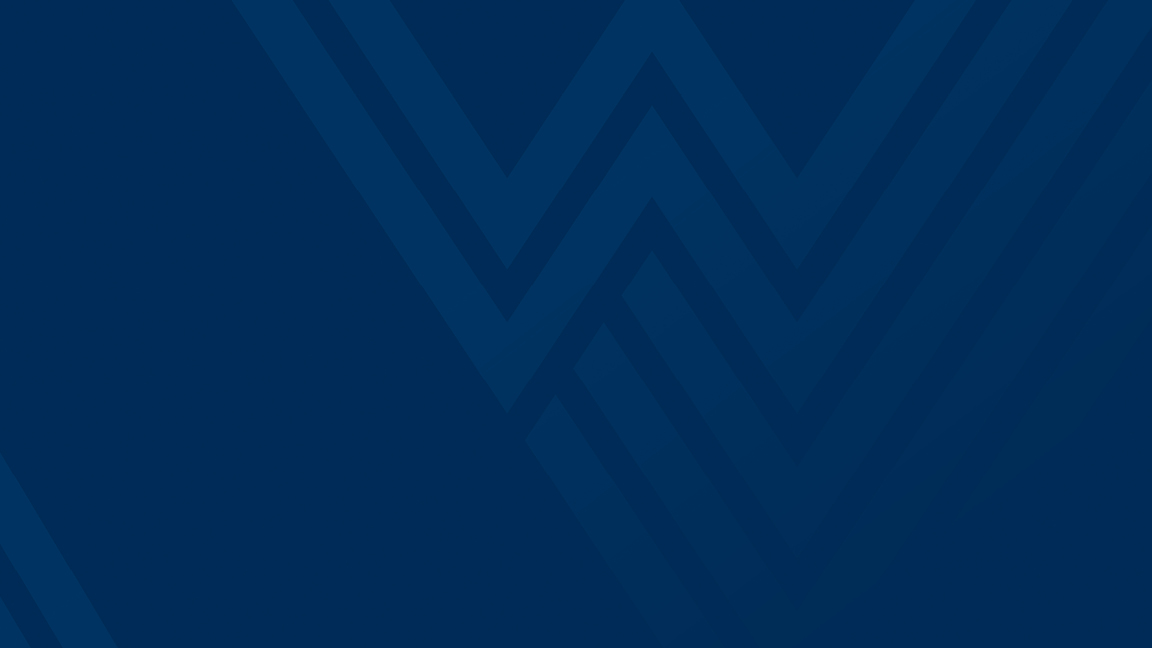 UNIVERSITY UPDATES
Return to Campus: Spring 2021
Email was distributed on Monday; please be familiar with the information 
Return to Campus Conversation on Thursday, Jan. 14 at 10 a.m. 
Faculty, staff and students who may be on campus this semester must be tested
Students attending in-person classes will be required to have a negative test
The Daily Wellness Check is no longer required for the majority 
Revised isolation and quarantine procedures
Refresh Series returns
All info updated on the Return to Campus website
Vaccine update 
May Commencement: The events team is reviewing options. More to come.
Maymester: discussions underway  

Planning for Fall 2021
Planning to be back on campus in person this fall; anticipate masks, physical distancing
More to come
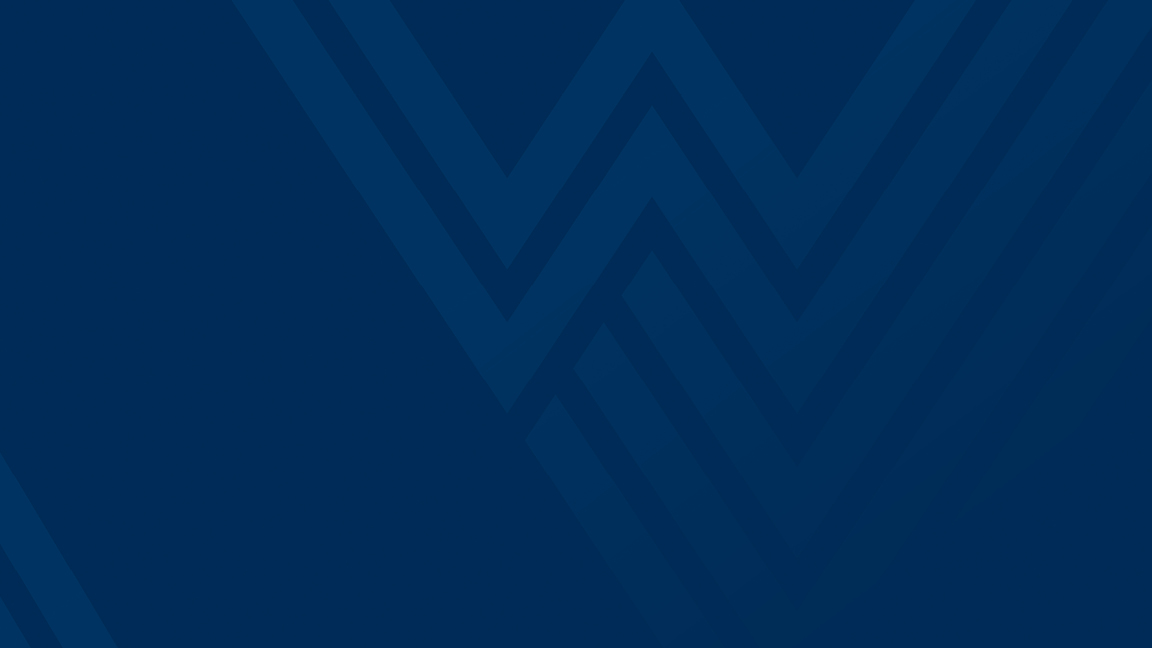 UNIVERSITY UPDATES
University Transformation
Charge at the December 2020 Board of Governors Meeting
Process being finalized
Communications will be key


Remote Worker Program
Announced in October 2020
Partnership with the State
Launch in February 2021


Martin Luther King Jr’s Day of Service Programming
Deesha Philyaw, ”The Secret Lives of Church Ladies”
Thursday, Jan. 14 at noon; cbc.wvu.edu for  zoom details
Integrating Allyship as a Catalyst for Change
Monday, Jan. 18 from 2-3:30 p.m.; panel of speakers; watch Enews
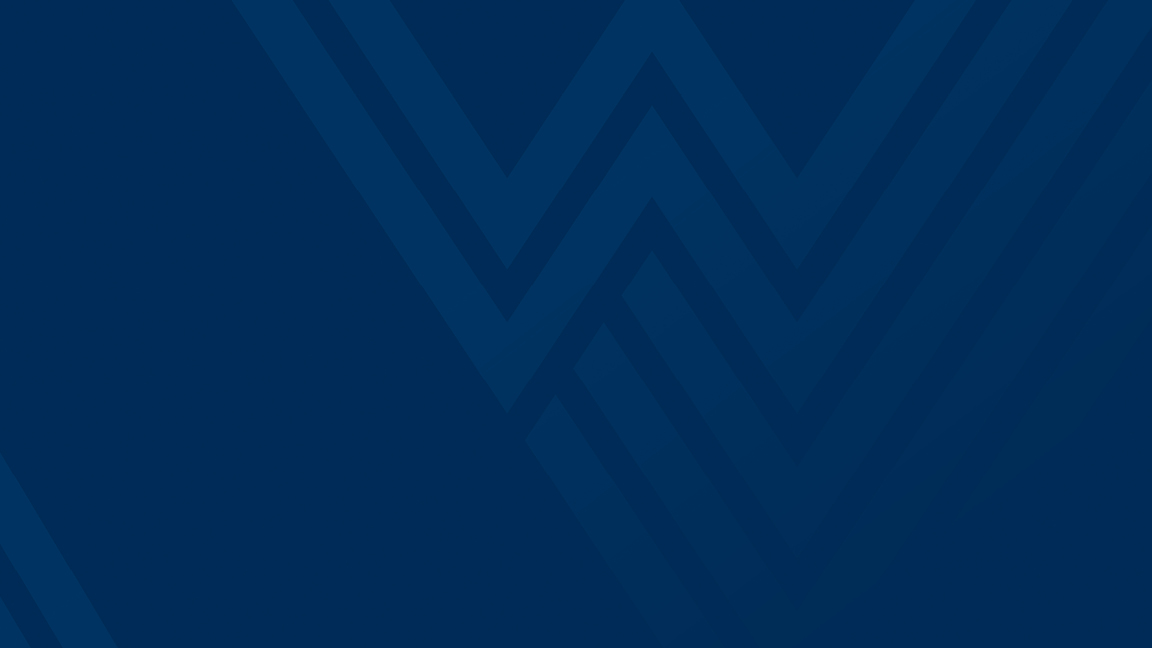 UNIVERSITY UPDATES
Key Comm Meetings for 2021
Continue to meet by zoom until further notice
Guest speakers being put back in rotation; send suggestions or requests
More sharing from fellow communicators
Retreat tentatively planned for the fall
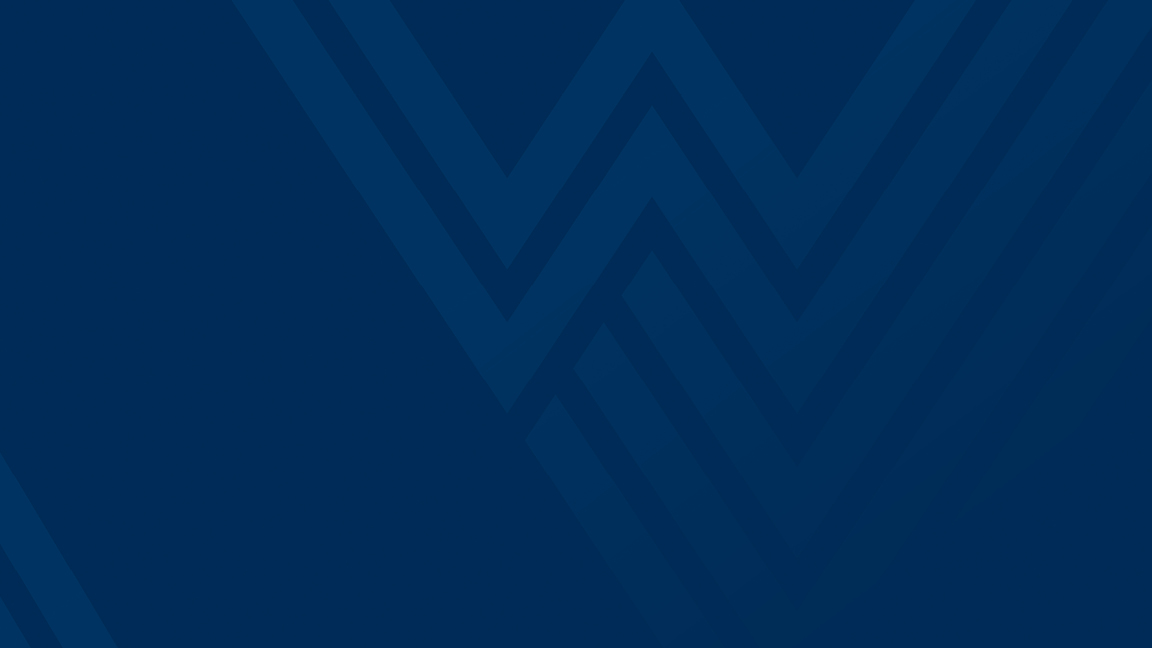 QUESTIONS?